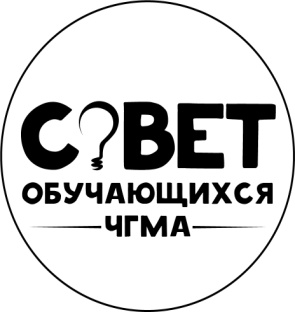 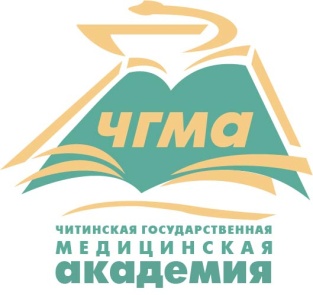 Предвыборная программа кандидата на пост Председателя Совета обучающихся ФГБОУ ВО ЧГМА
Миссия работы Совета обучающихся  ФГБОУ ВО ЧГМА
Совет обучающихся ФГБОУ ВО ЧГМА объединяет студентов с целью самостоятельной ответственной совместной деятельности, направленной на решение вопросов в поиске и организации эффективных форм организации жизни студентов и развития его личности.
Направления работы Совета обучающихся ФГБОУ ВО ЧГМА
формирование гражданской культуры и активной жизненной позиции обучающихся, содействие развитию их социальной ответственности, самостоятельности, способности к самоорганизации и саморазвитию, умений и навыков самоуправления;  
обеспечение реализации прав на участие обучающихся в управлении вузом; 
содействие органам управления ВУЗа в реализации миссии Академии; 
реализация общественно значимых инициатив обучающихся; 
развитие научного, творческого, организаторского потенциалов обучающихся;
Направления работы Совета обучающихся ФГБОУ ВО ЧГМА
привлечение обучающихся к решению вопросов, связанных с подготовкой высококвалифицированных медицинских специалистов 
разработка предложений по повышению качества образовательного процесса с учетом личностных, профессиональных и научных интересов обучающихся
укрепление и развитие межвузовских, межрегиональных и международных связей
Конкретные предложения по работе Совета обучающихся ФГБОУ ВО ЧГМА
Создание приемлемой структуры 
Совета обучающихся ФГБОУ ВО ЧГМА
Конкретные предложения по работе Совета обучающихся ФГБОУ ВО ЧГМА
Привлечение в работу Совета обучающихся младших курсов
Конкретные предложения по работе Совета обучающихся ФГБОУ ВО ЧГМА
Проведение мероприятий на сближения членов Совета обучающихся ФГБОУ ВО ЧГМА (на протяжение учебного года)
Конкретные предложения по работе Совета обучающихся ФГБОУ ВО ЧГМА
Проведение мастер-классов для инициативных студентов
Конкретные предложения по работе Совета обучающихся ФГБОУ ВО ЧГМА
Улучшение работы сектора по качеству образования
Конкретные предложения по работе Совета обучающихся ФГБОУ ВО ЧГМА
Восстановление работы проекта «Анатомия на «5», 
в перспективе разработка проектов по других фундаментальным дисциплинам
Конкретные предложения по работе Совета обучающихся ФГБОУ ВО ЧГМА
Укрепление сотрудничества с органами студенческого самоуправления и общественными формированиями обучающихся  других высших учебных заведений
Благодарю за внимание!